Mode of  Nutrition
Dr. Lipika Lahkar
Assistant Professor
Department of Botany
Silapathar College
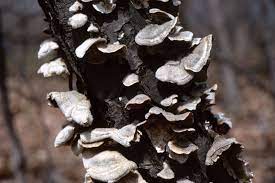 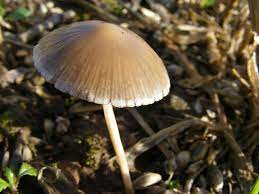 Saprophytoic Fungi
The saprophytic fungi live on dead organic materials produced by decay organic matter such as rotten foods, rotten vegetable, moist food, moist lathers,
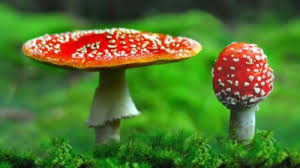 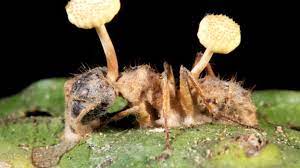 Parasitic Fungi
The parasitic fungi absorb their food material from the living tissues of the host on  which they parasitze.